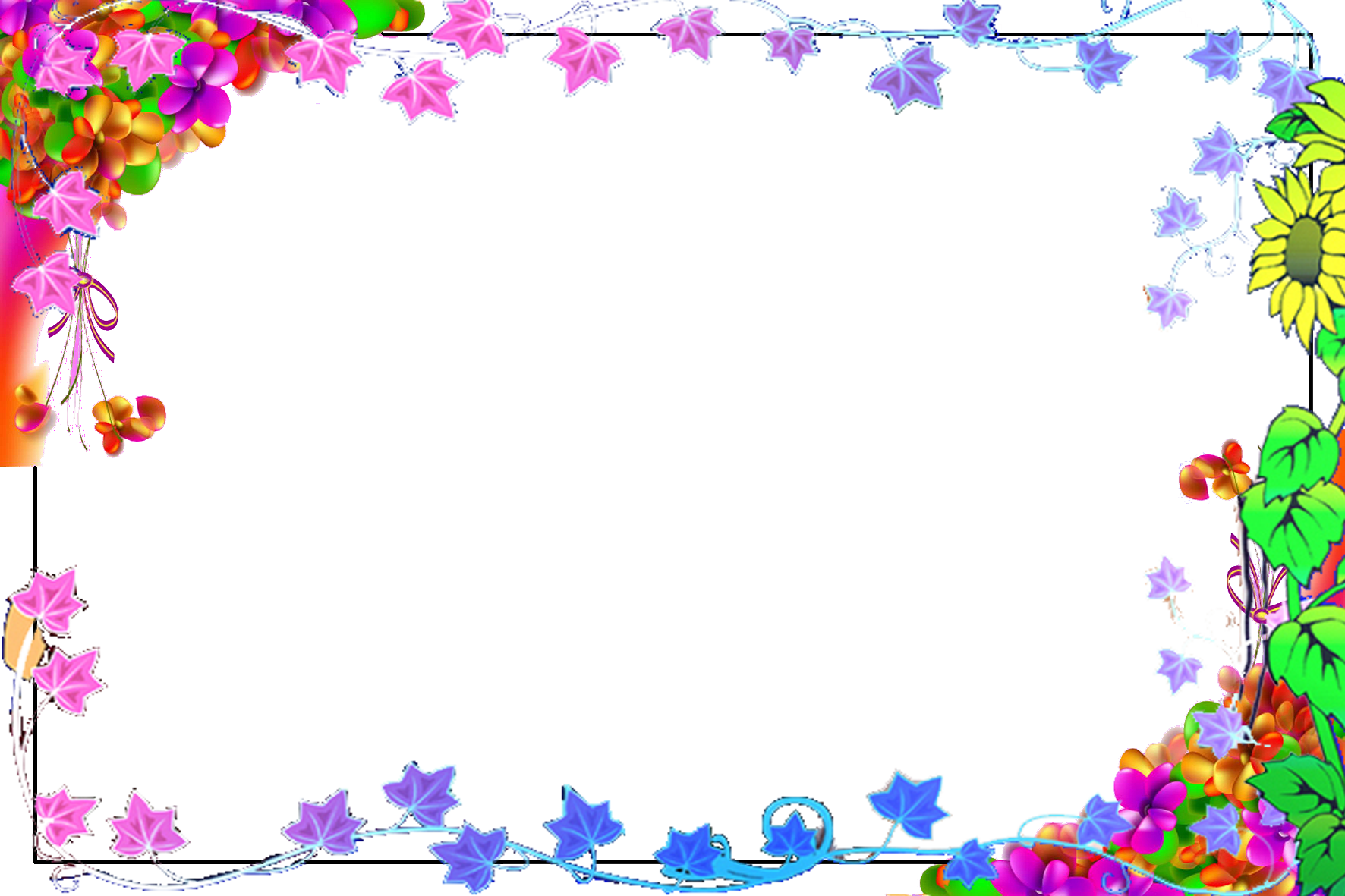 Chủ đề: Bản thân
Môn: Khám phá khoa học
Đề tài: Bé tự giới thiệu về mình
Giáo viên: NGUYỄN THỊ THỦY TIÊN
Lớp: Lá 2
Ngày:30/9/2024
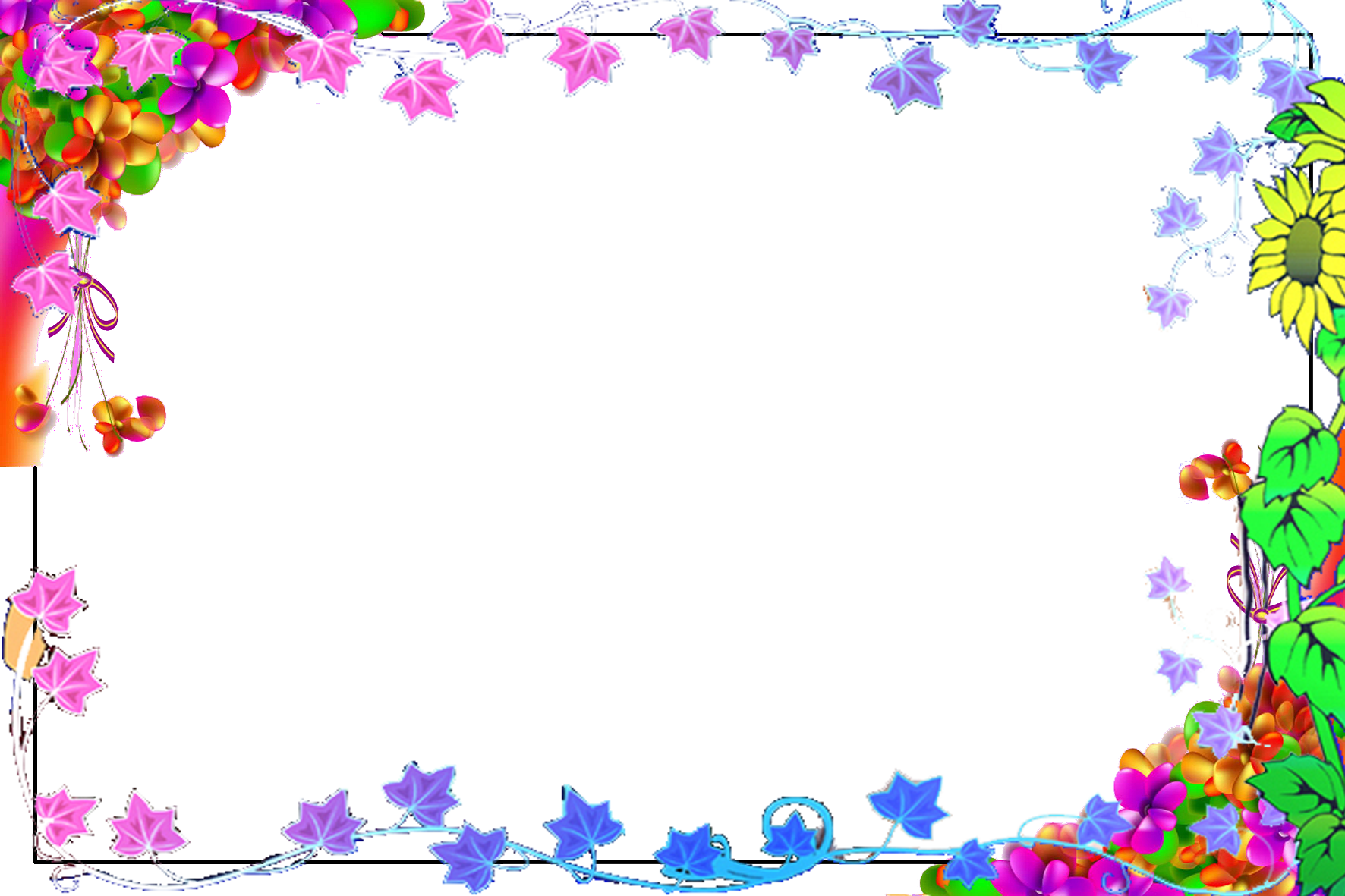 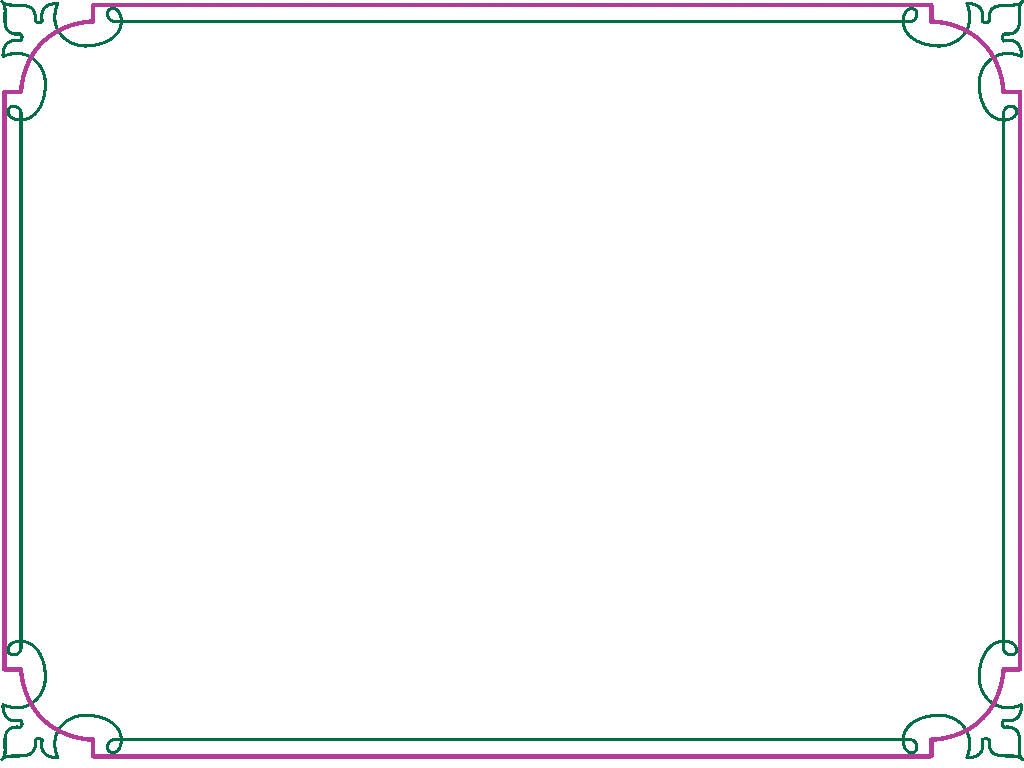 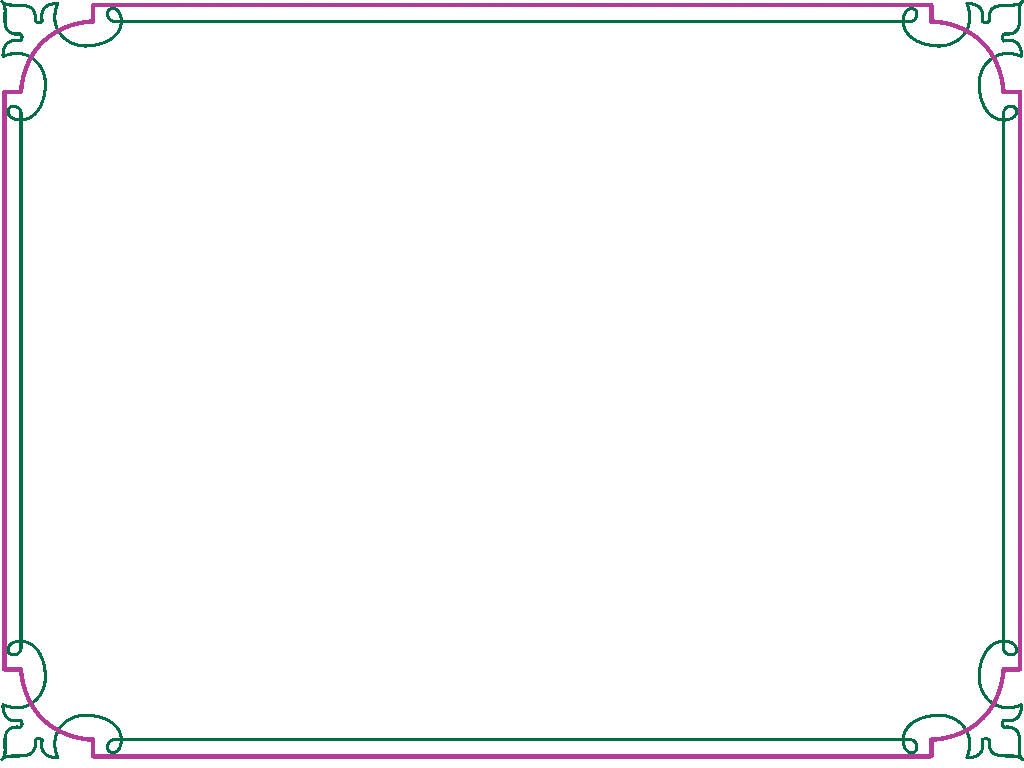 Hoạt động 1: Ổn định
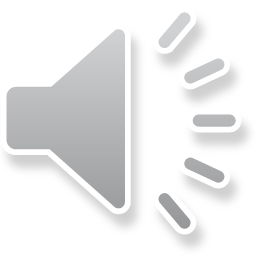 Trẻ hát vận động bài: Tập đánh răng
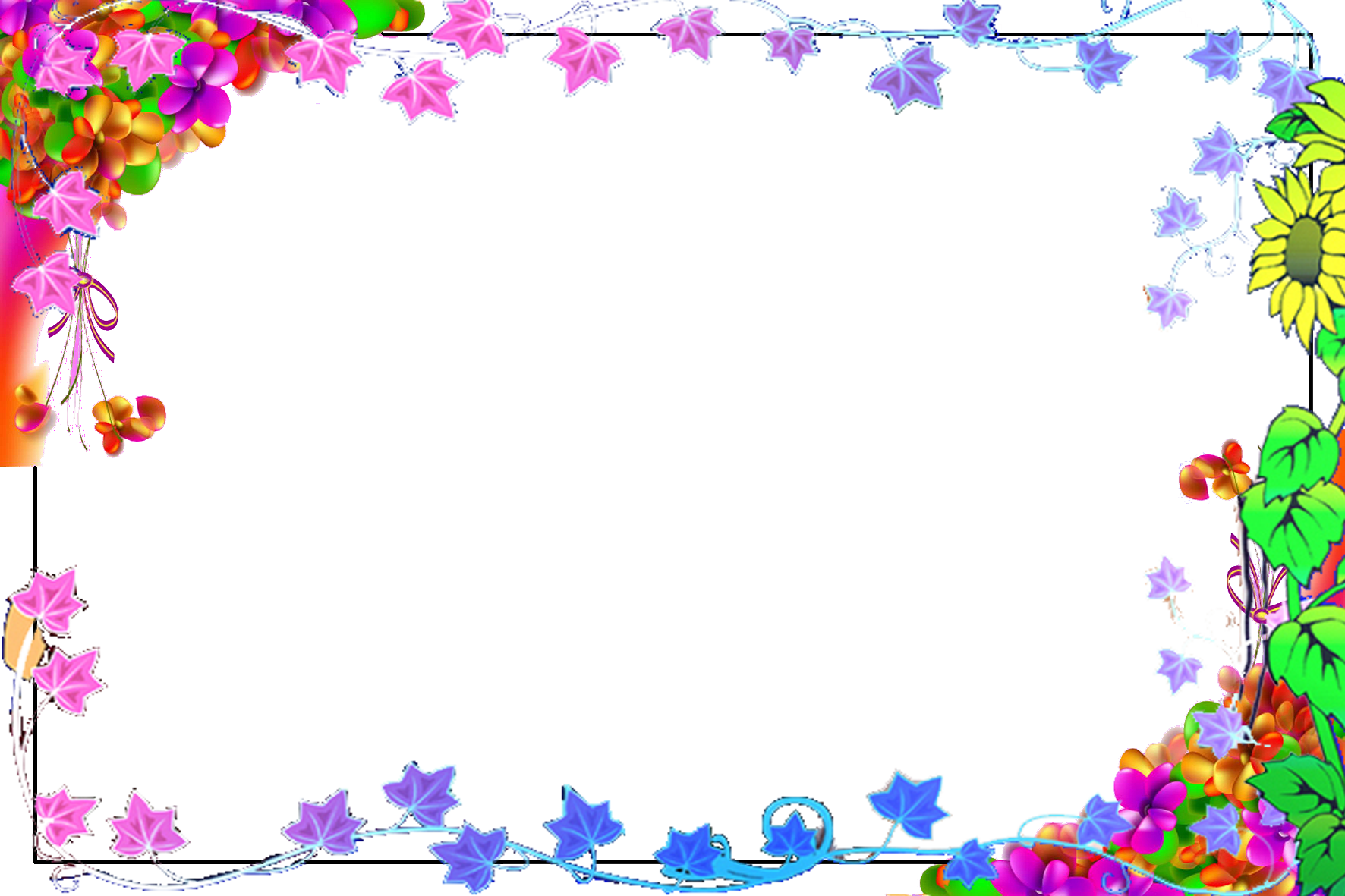 Hoạt động 2 : Khám phá về cơ thể của bé
đầu
mắt
tai
tay
miệng
mũi
mình
chân
Khám phá về cơ thể của bé
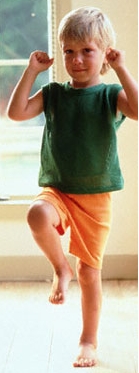 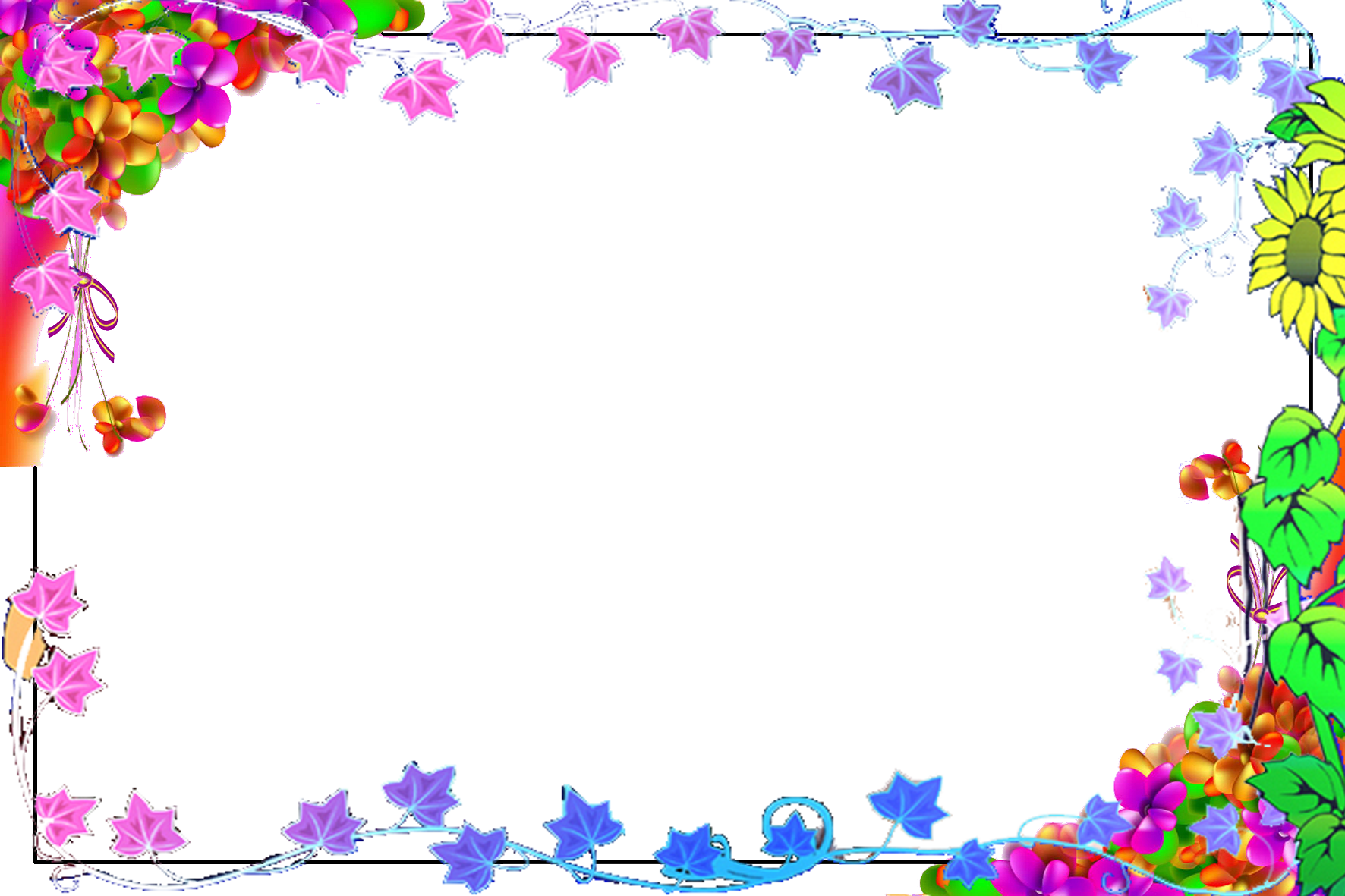 Cho trẻ so sánh giữa bạn nam và bạn nữ
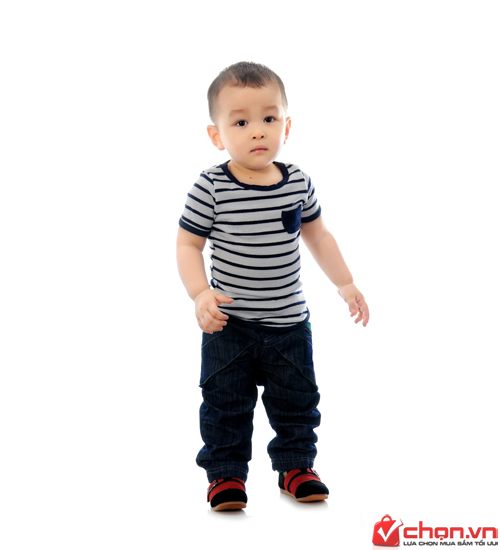 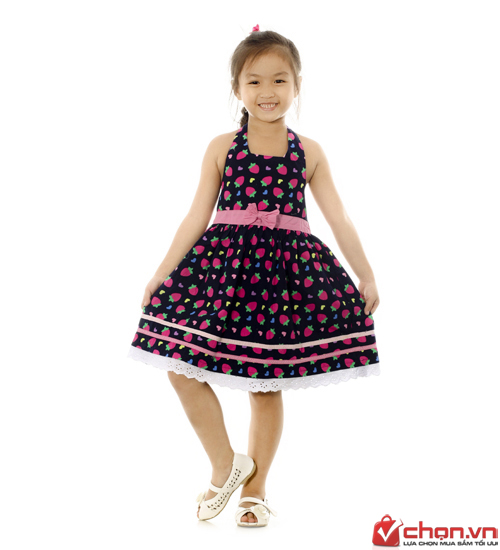 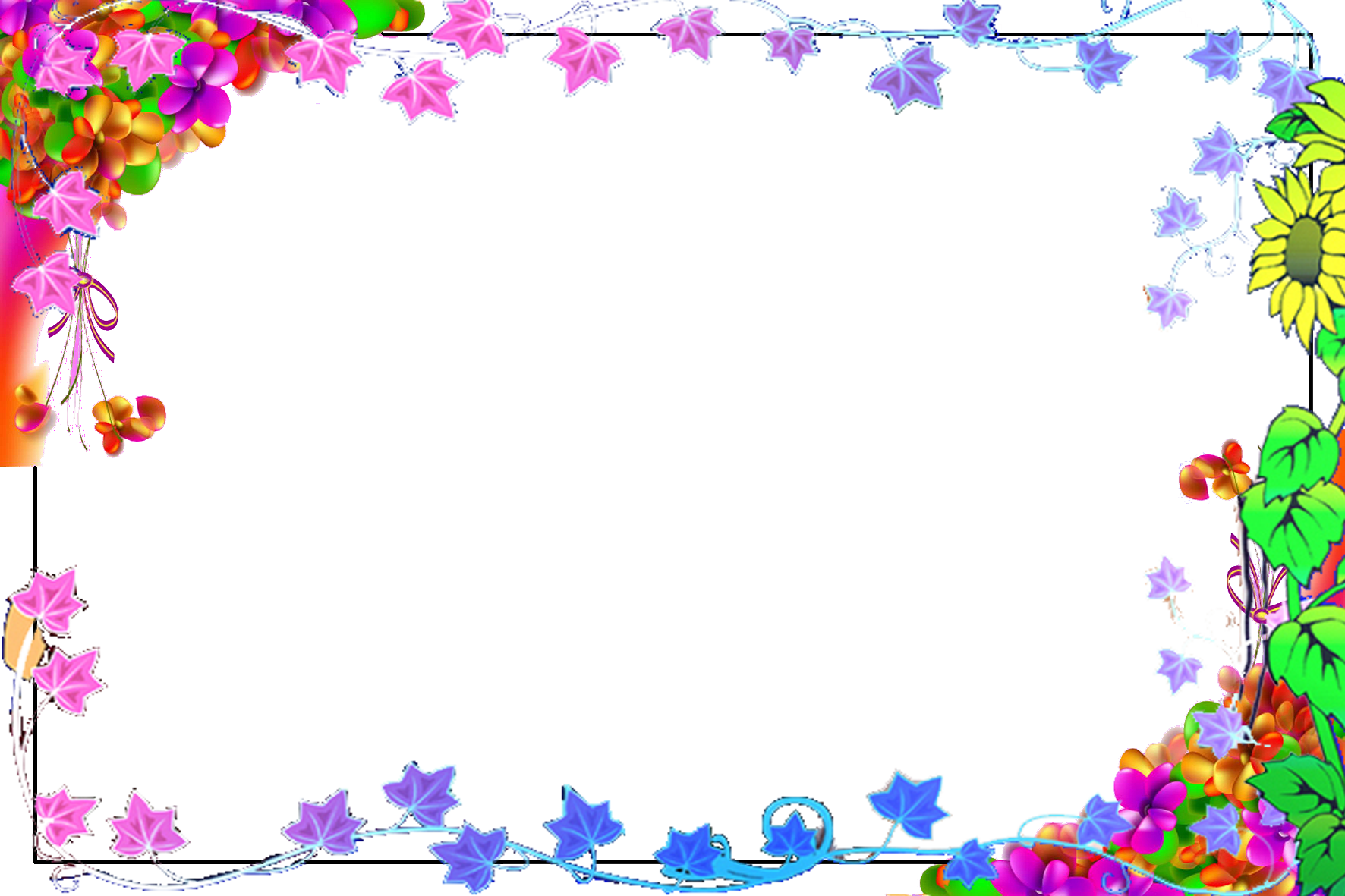 Hoạt động 3: Trò chơi :
Trò chơi1:Tôi vui tôi buồn
Trò chơi 2: Tìm bạn
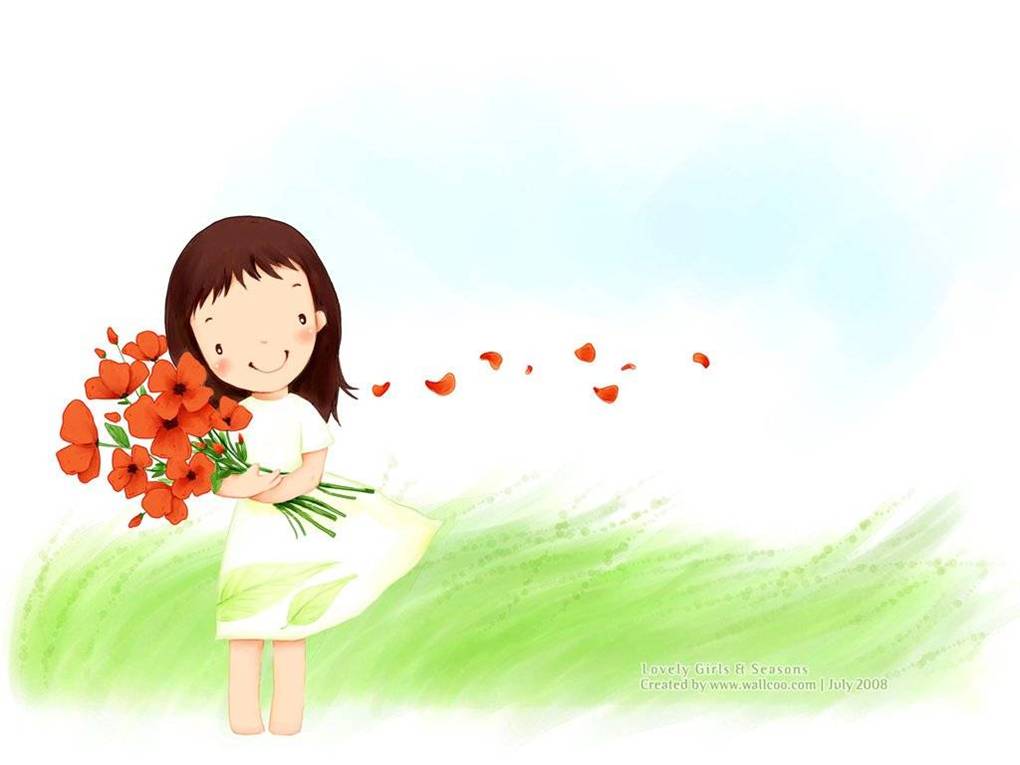 KÍNH CHÚC CÁC CÔ 
 SỨC KHOẺ, HẠNH PHÚC
CHÚC CÁC CON NGOAN
KẾT THÚC TIẾT HỌC